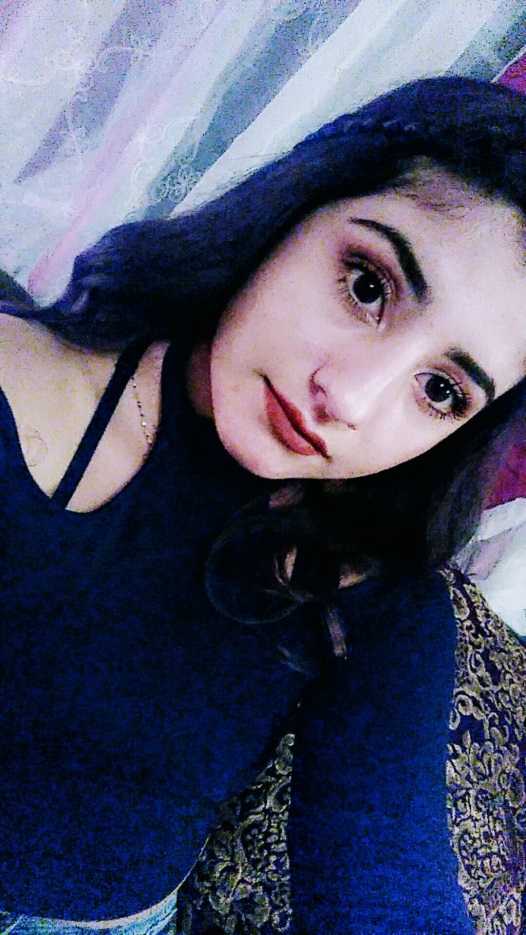 Daisy Aguilar
Class of 2017
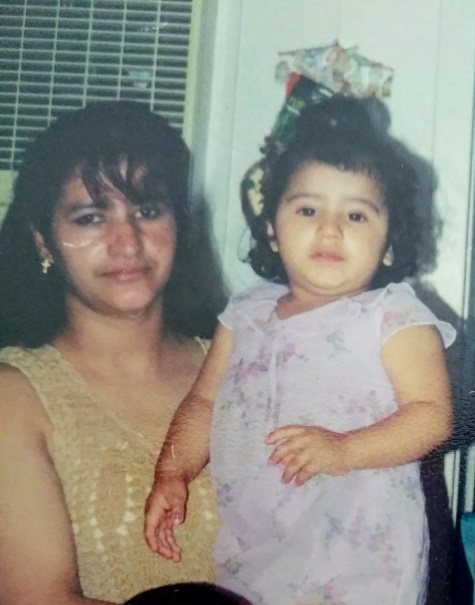 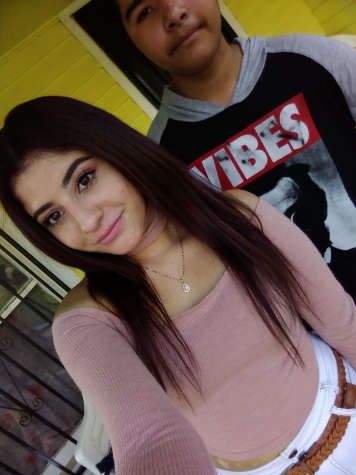 About me
Born September 27,1999  and raised in Lindsay

Oldest of 2 younger siblings 
 	- middle one is 12
	- the youngest is 5

Special talents 	
	- Write lyrics (Spanish)
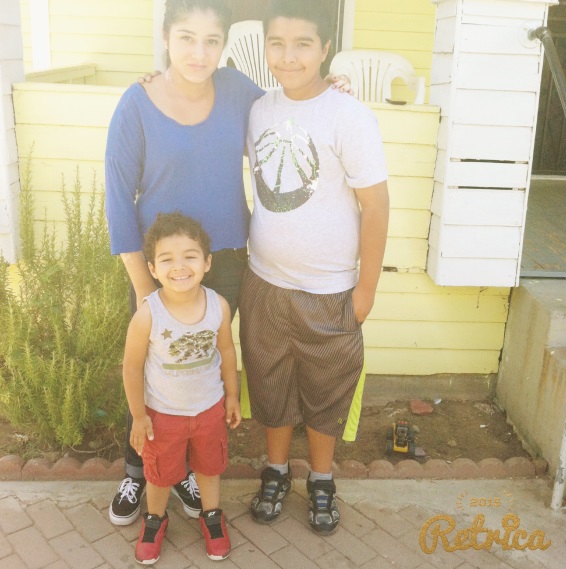 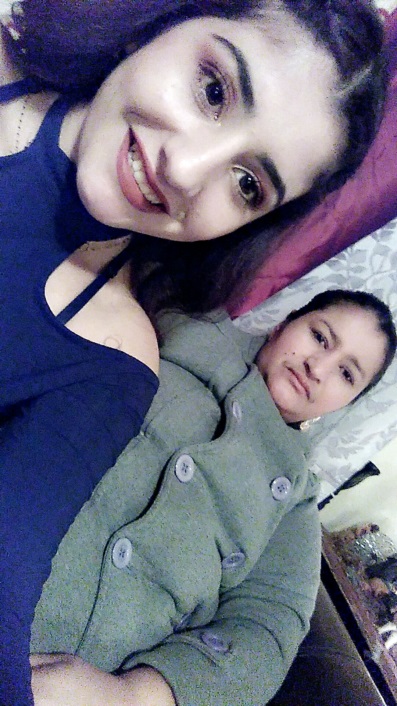 high school experience
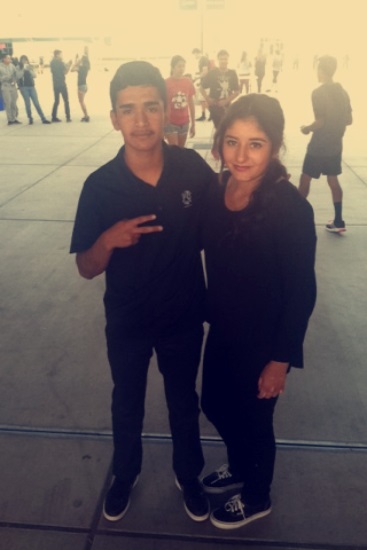 Meet new people 
	- every year I meet new friends 
	- meet good staff members 

Fun moment 
	- rallies with friends 
	- extended lunch days 

Performanced Based System (PBS)
	-  Helped me stay on pace
	- work on your own (help when needed)
	- Meet deadlines
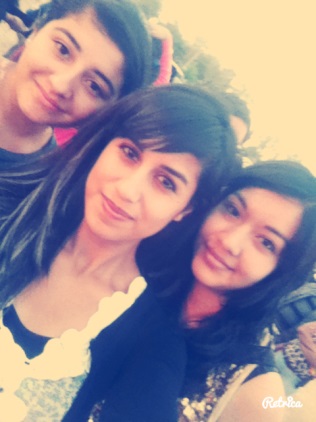 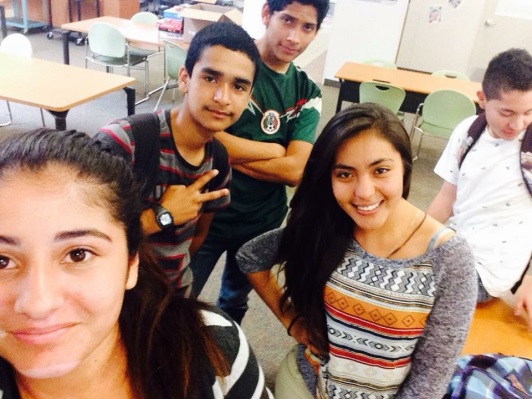 Hobbies
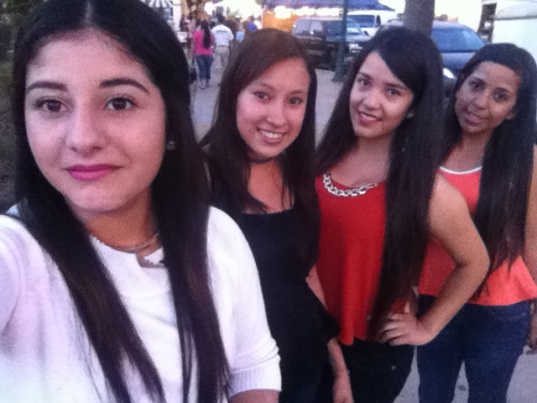 Writing in my notebook 
	- keeps me busy
	- write songs
	- make up stories
Hanging with friends and family
	- create unforgettable memories 
Doing exercise 
	- improves bone health
	-reduces risks of getting sicknesses
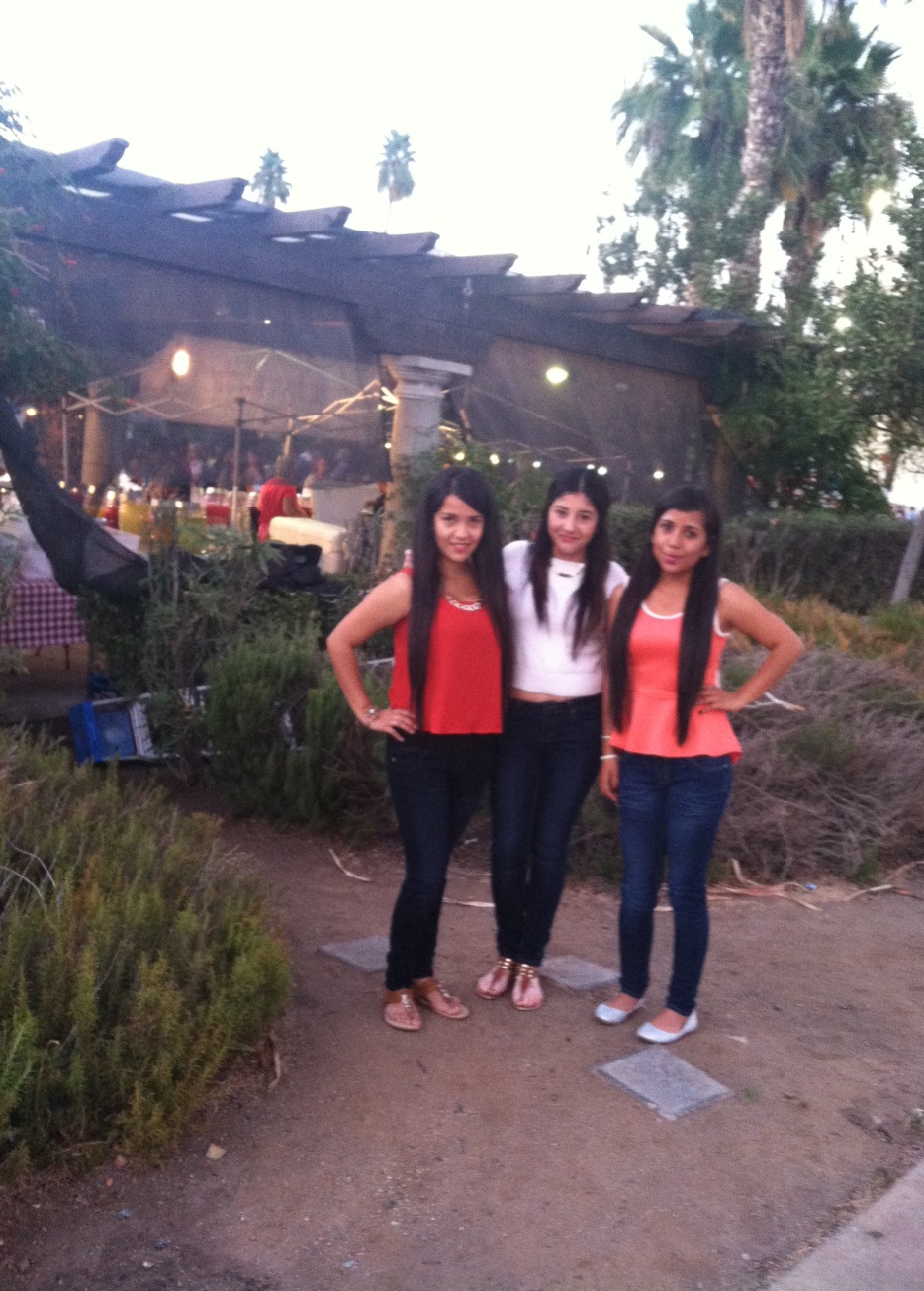 Challenges
Finishing classes freshmen year 
	- wasn’t familiar with grading 

Family tragedy 
	- mom in hospital over 2 months
	- started junior year bad
	- all responsibilities left on me 
	- school was in my way
	- always stressed
	- counselor helped and modified schedule
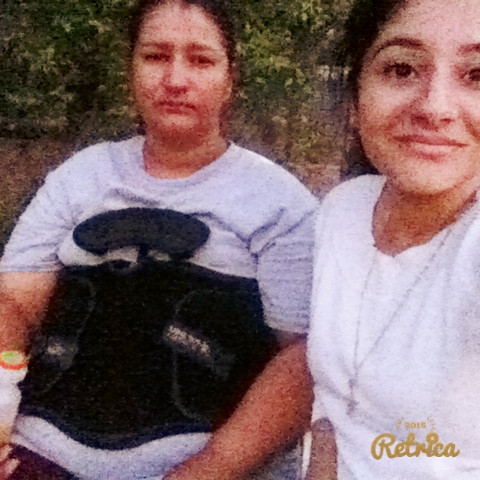 Clubs and activities
Didn’t join many because I’m not a social person 

CNA program 
	- finished 1st semester 
Red Zone 
	- involved in for 2 years 
	- finished homework 
	- got help from leaders 
FBLA 
	- joined only for freshmen year
	- learning dress code 
	- learning about the conferences
Job shadow
Alicia Soto 
	- cosmetology  
	- looked hard because you stand all day
	- my side job 
	- enjoyed it 
	- fits my personality
	- I like doing this
pathway
Health career
	- took all classes required 
	- learned more about the medical field 


After high school 
	- going to COS  
	- obtain my AA degree
Leaving high school
More productive in school 
More focused and more organized
Thankful to all my teachers and counselors
Thank you any questions?